Ensemble Forecast Sensitivity to Observations Verified with Multiple References
S. Kotsuki, K. Kurosawa, T. Miyoshi
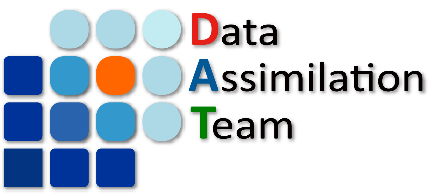 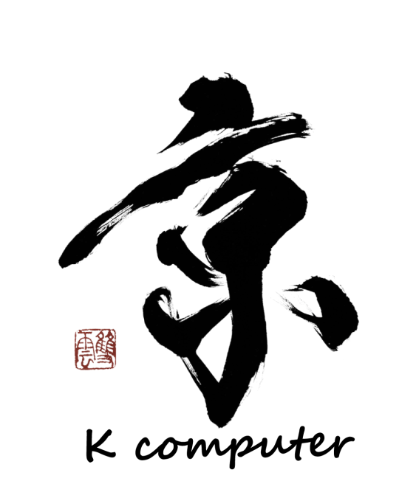 RIKEN 
Center for Computational Science
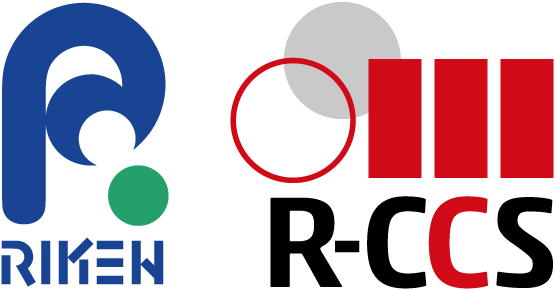 8th EnKF-WS, May. 9, 2018 @ Montreal, Canada
[Speaker Notes: 45分質疑込み]
Estimated Obs Impact by EFSO
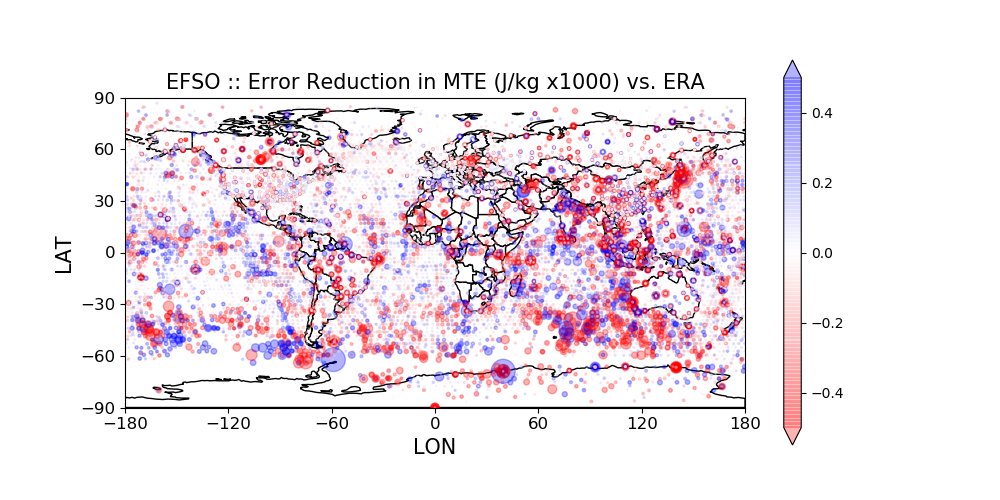 ● Beneficial observation
● Detrimental observation
2014/07/11/00UTC; vs. ERA interim
Outline
EFSO with NICAM-LETKF


Denying detrimental obs w/ EFSO (L96)
EFSO with NICAM-LETKF
FSO: Forecast Sensitivity to Observation
analysis time
verification time
model space
truth state
(unknown)
reference
t
-6
0
time (hr)
FSO: Forecast Sensitivity to Observation
analysis time
verification time
model space
AN incr.
By DA
truth state
(unknown)
reference
t
-6
0
time (hr)
FSO: Forecast Sensitivity to Observation
analysis time
verification time
model space
FCST Error 
Reduced by DA
AN incr.
By DA
truth state
(unknown)
reference
t
-6
0
time (hr)
FSO: Forecast Sensitivity to Observation
analysis time
verification time
model space
FCST Error 
Reduced by DA
AN incr.
By DA
truth state
(unknown)
reference
t
-6
0
time (hr)
Moist Total Energy for Error Norm
FSO: Forecast Sensitivity to Observation
analysis time
verification time
model space
FCST Error 
Reduced by DA
AN incr.
By DA
truth state
(unknown)
reference
t
-6
0
time (hr)
Moist Total Energy for Error Norm
Normalized Obs. Departure for Error Norm
Ensemble FSO (EFSO)
Moist Total Energy for Error Norm (Kalnay et al. 2012)
obs-minus-FG
AN ptb
in obs space
FCST ptb
Normalized Obs. Departure for Error Norm (Sommer and Weissmann 2016)
obs-minus-FG
AN ptb
in obs space
FCST ptb
EFSO: FCST MTE Error Reduction (2014/07)
vs. NICAM-LETKF
vs. ERA Interim
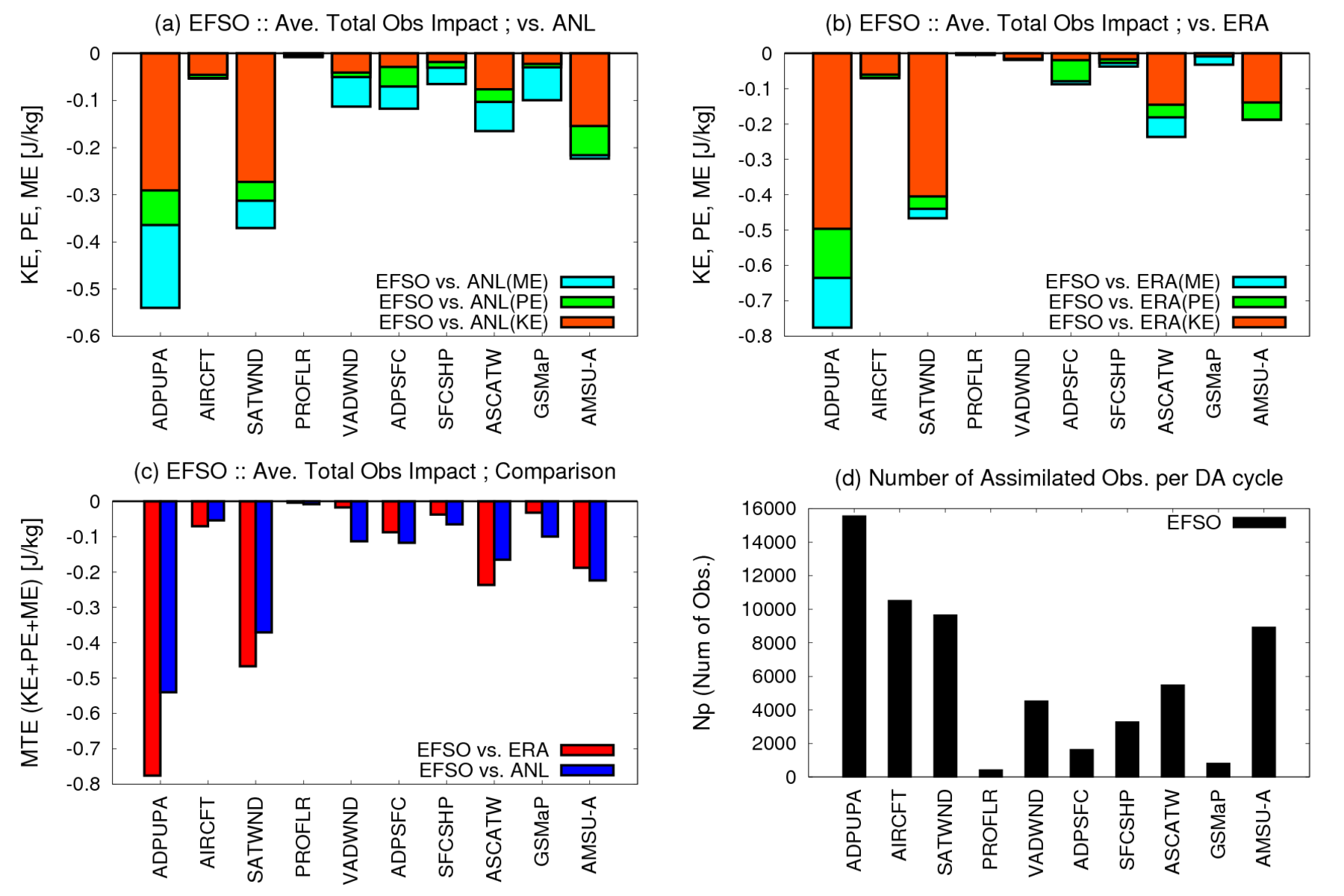 ■ME : Moist Energy
■PE  : Potential Energy
■KE  : Kinetic Energy
Positive Impact
 (improving 6-hr FCST)
Monthly average in July 2014; FT 06hr
EFSO: FCST NOD Error Reduction (2014/07)
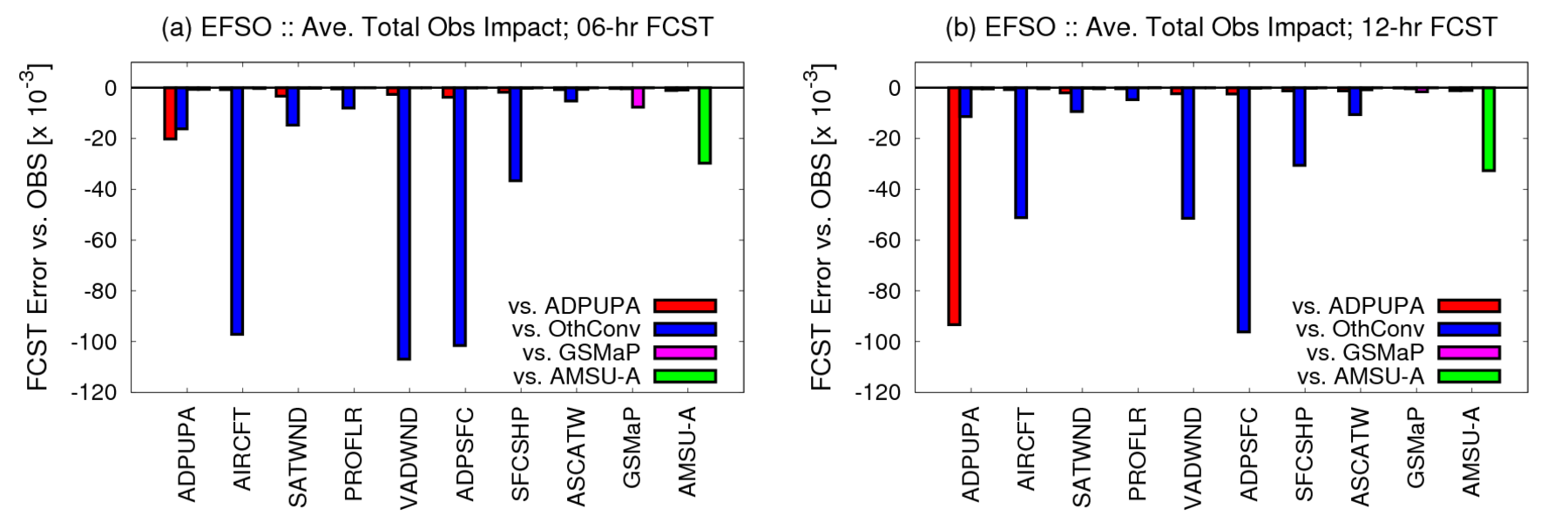 OthConv
Monthly average in July 2014; FT 12hr
EFSO: FCST NOD Error Reduction (2014/07)
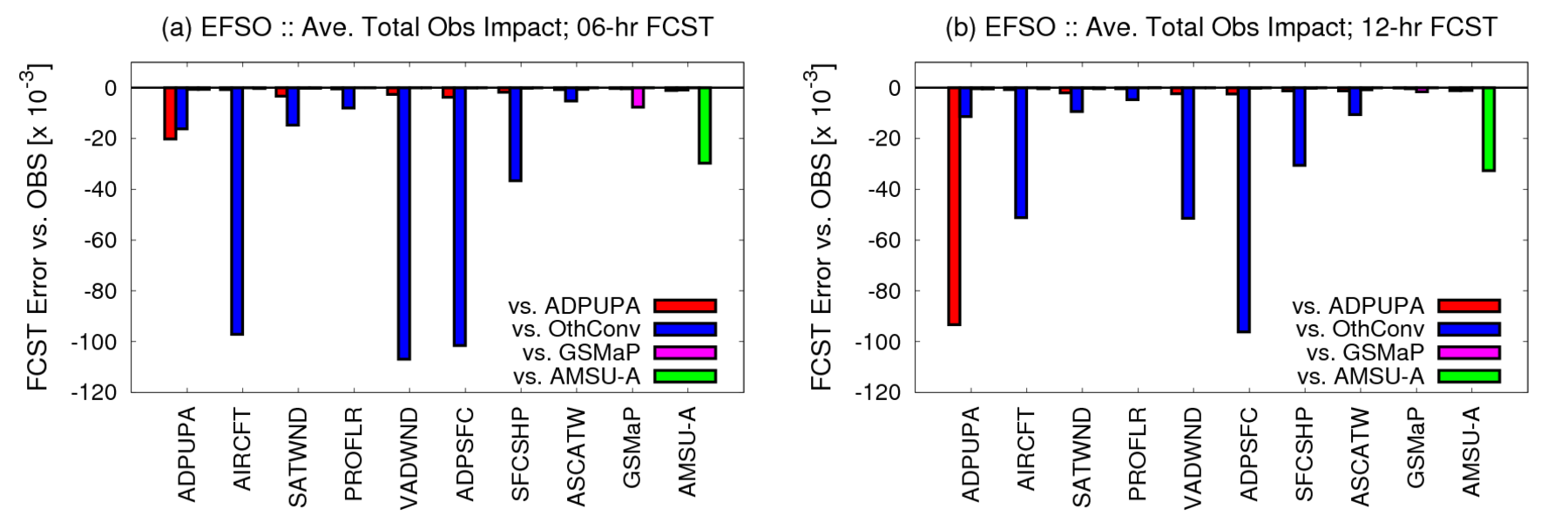 -1.15x10-3
-32.6x10-3
-1.11x10-3
-0.02x10-3
OthConv
Monthly average in July 2014; FT 12hr
EFSO: FCST NOD Error Reduction (2014/07)
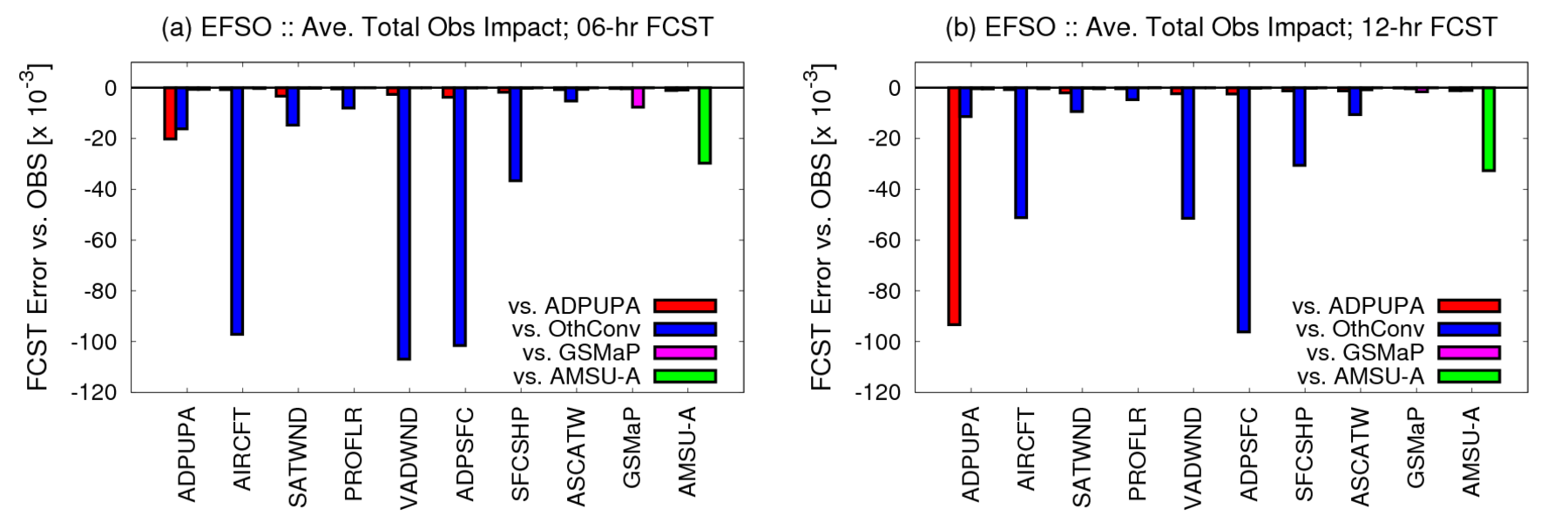 -1.15x10-3
-32.6x10-3
-1.11x10-3
-0.02x10-3
Each type of observations mainly contributes 
to the improvement of the observed variable!
Monthly average in July 2014; FT 12hr
Beneficial Observation Rate
FCST Error Reduction per Obs (2014/07/11/00)
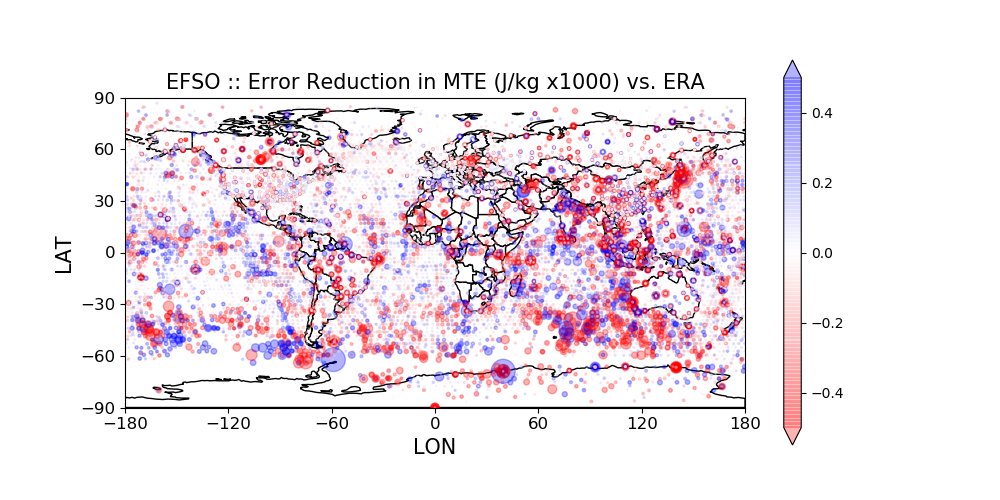 vs. ERA
FCST degraded
FT 06hr
FCST improved
FCST Error Reduction per Obs (2014/07/11/00)
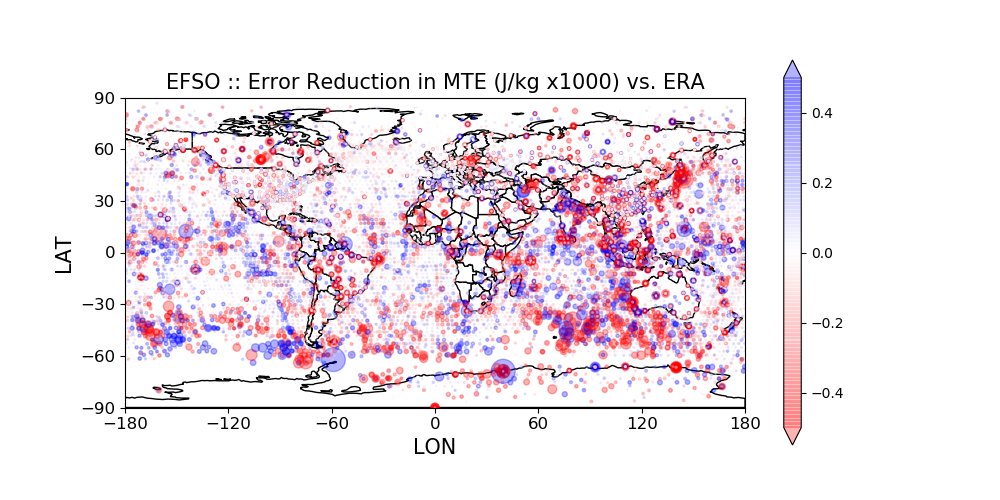 vs. ERA
FCST degraded
FT 06hr
FCST improved
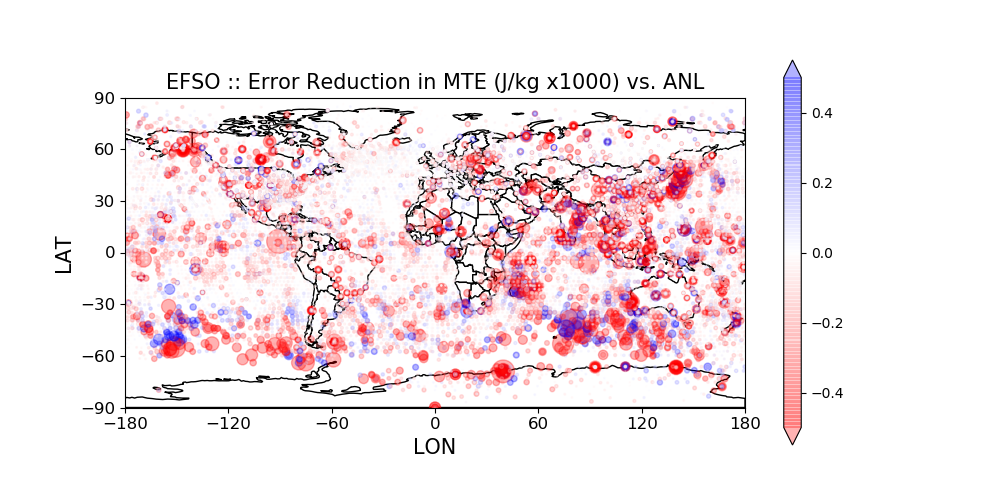 FCST degraded
vs. 
NICAM
-LETKF
FT 06hr
FCST improved
FSO: Forecast Sensitivity to Observation
analysis time
verification time
model space
FCST Error 
Reduced by DA
AN incr.
By DA
truth state
(unknown)
reference
t
-6
0
time (hr)
FSO assumes no error correlation
Fraction of beneficial observations (ave. 2014/07)
FSO may overestimate observational impact
with subsequent analyses for verification reference.
Denying detrimental obs with EFSO
Many thanks: Daisuke Hotta (JMA), 
Tse-Chun Chen (UMD), Eugenia Kalnay (UMD)
EFSO with Lorenz-96
Serial EnSRF (Whitaker and Hamill 2001)
Ensemble size : 8
# of observations : 40
Adaptive multiplicative inflation (Miyoshi 2011)

Assimilation order
1. Random
2. From worse to better impacts based on EFSO
3. From better to worse impacts based on EFSO
cf. Kotsuki et al. (2017, MWR); POSTER #8
RMSE during serial assimilation (one case)
ー    RMSE
---　SPRD
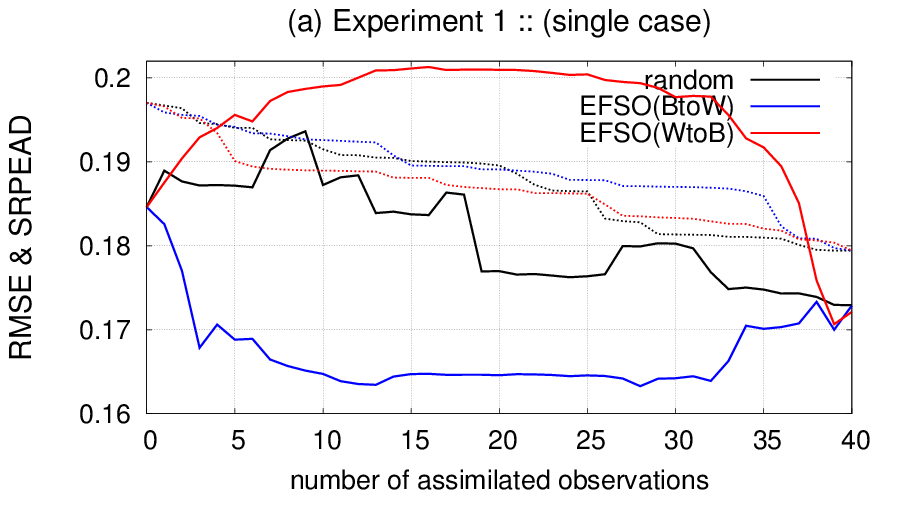 FG
AN
－: EFSO better  worse obs.
－: EFSO worse  better obs.
－: random order
RMSE during serial assimilation (one case)
ー    RMSE
---　SPRD
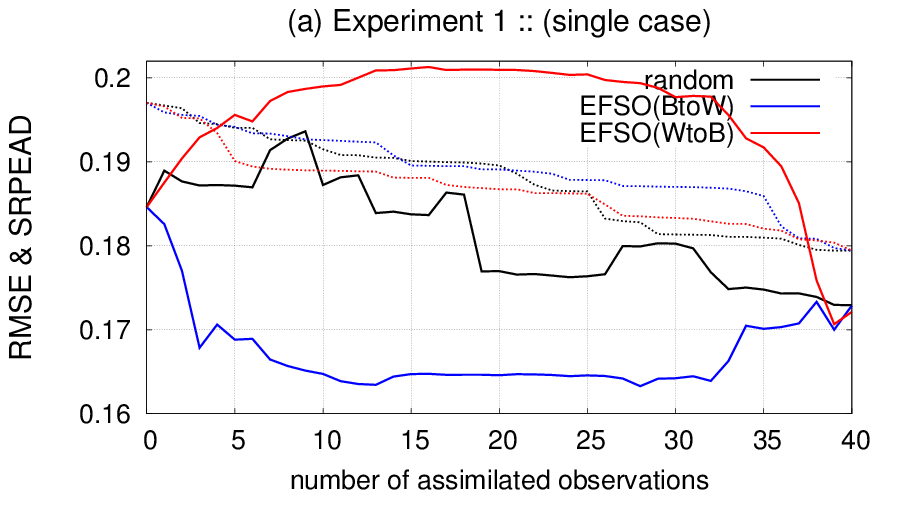 Can we stop 
assimilating here?
FG
AN
－: EFSO better  worse obs.
－: EFSO worse  better obs.
－: random order
Quick Review
Denying detrimental obs w/ EFSO (EFSO-DN) 
				(similar to proactive QC)




motivated by Hotta et al. (2017; MWR)
PQC in GFS w/ MODIS winds

works for L96 when denying top 10% bad obs
Chen et al., personal communications

was not successful for L96 when denying all bad obs
Our study
Two kinds of detrimental obs
　・ flawed (e.g. biased, w/ non-Gaussian error)
　・ unflawed
Filter
Filter
time
time
0
0
(2) Nonlinear FCST
(1) DA: AN @ t=0
: AN
: OB
: FG
Denying Obs w/ EFSO
Target 
AN
Filter w/
EFSO-DN
Reference 
AN
time
time
0
T
0
T
(2) EFSO to evaluate
OBS at t=0
(1) DA-cycle by t=T
time
0
0
T
(4) Nonlinear FCST
(3) Deny detrimental OBS
      & DA: AN @ t=0
: AN
: OB
: FG
Smoother
EFSO-DN uses future obs
    considered as a smoother
Smoother
※ different due to
          model nonlinearity
time window
time
time
※ should be excluded
 for smoother cycles
0
0
T
DA: AN @ t=0
w/ OBS in window
(2) Nonlinear FCST
: AN
: OB
: FG
Motivation
When denying all bad obs (in our L96 study)
DA cycle was not successful

This study conducts non-cycled experiments
LETKF cycle
FG
FG
FG
FG
FG
DA & FCST
DA & FCST
DA & FCST
DA & FCST
DA & FCST
Non-cycled Experiments w/ L96
An Example :: LETKF w/wo EFSO-DN (1 step ≈ 6h)
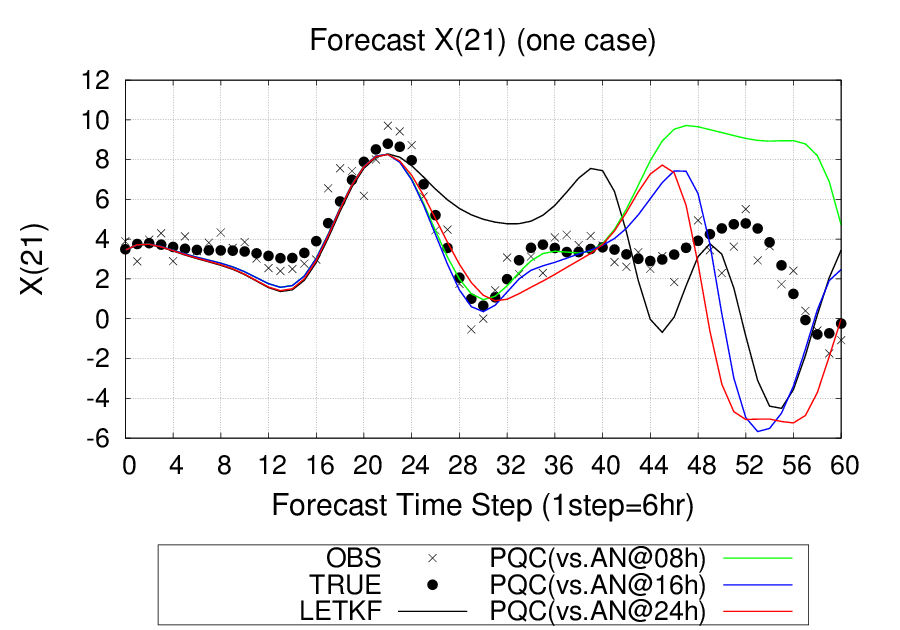 Improved up to
 FT 40
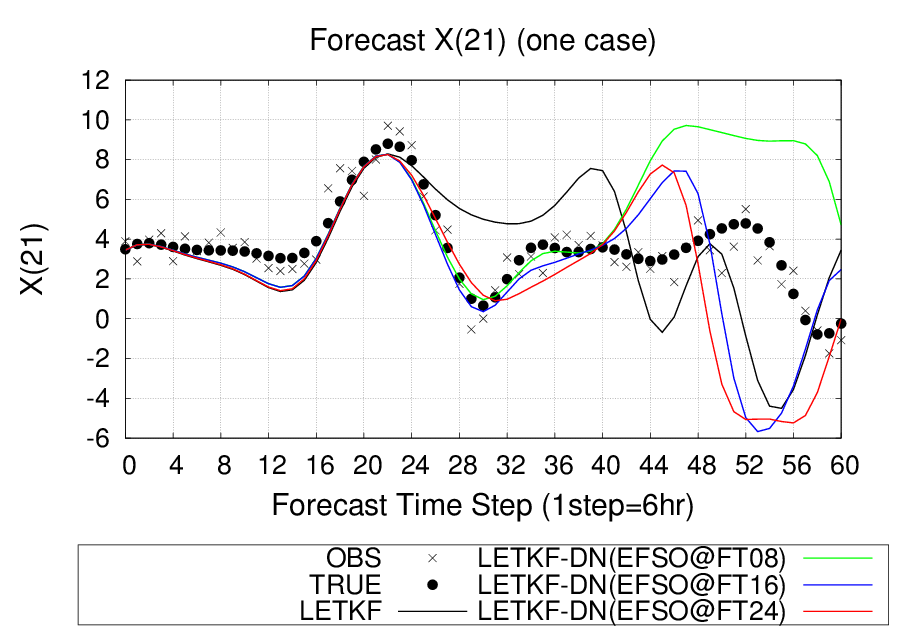  FT
LETKF
EFSO
LETKF-DN (EFSO@FT08)
LETKF-DN (EFSO@FT16)
EFSO
LETKF-DN (EFSO@FT24)
EFSO
An Example :: LETKF vs. LETKS (1 step ≈ 6h)
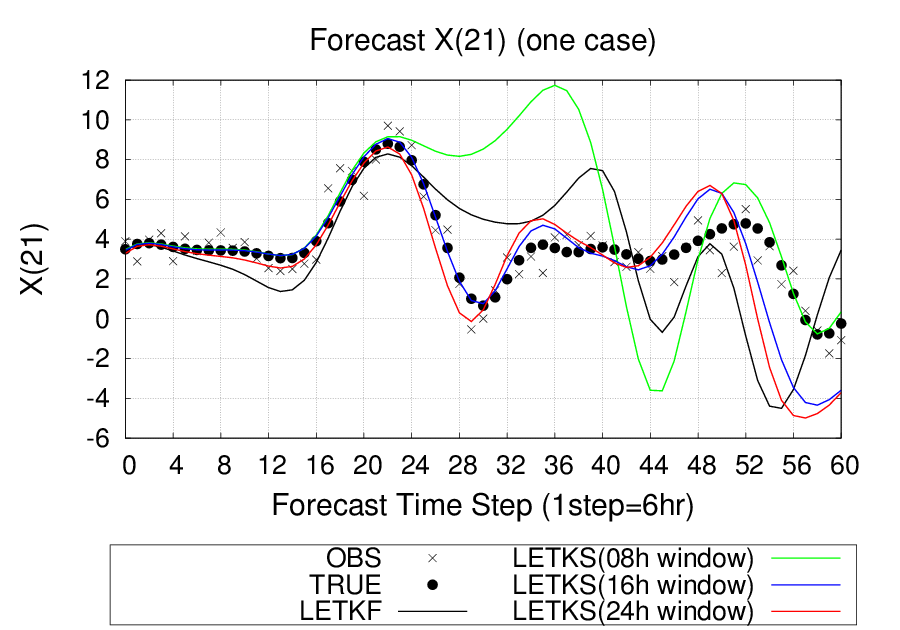 Improved up to FT 44
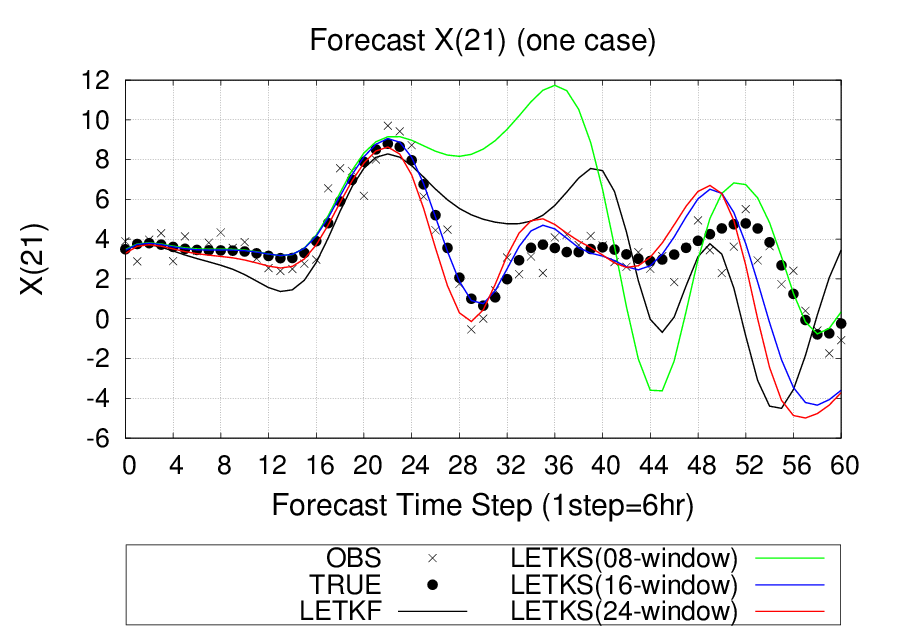  FT
LETKF (no-window)
window
LETKS (08-window)
window
LETKS (16-window)
window
LETKS (24-window)
Mean RMSE (average of 1800 cases)
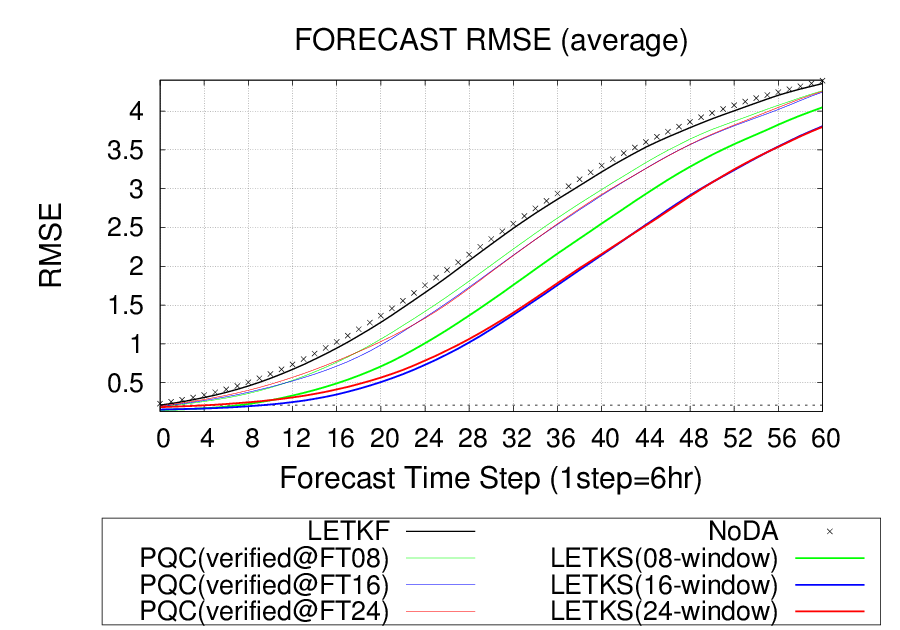 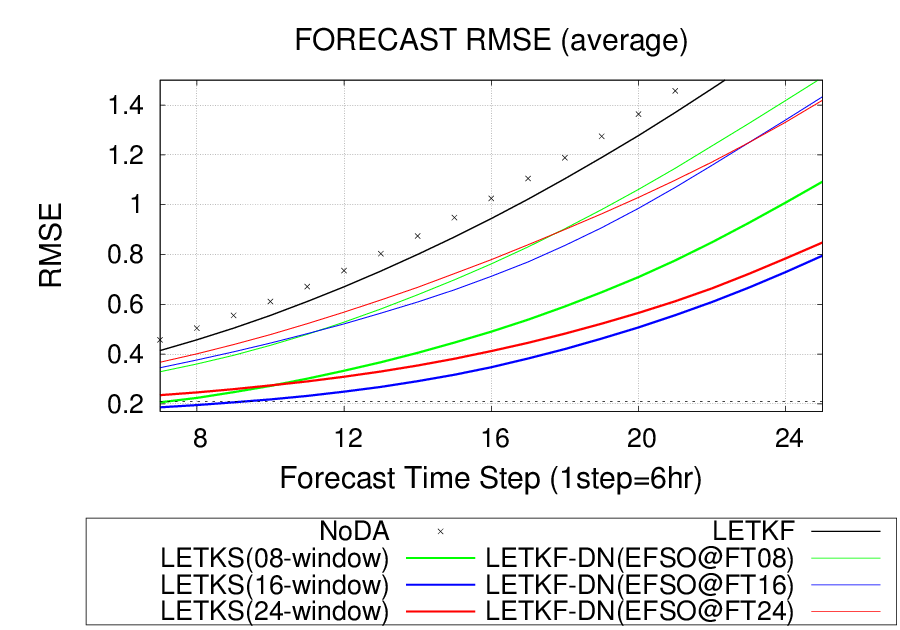  FT
LETKF-DN ≤ LETKF
LETKS ≤ LETKF-DN
Mean RMSE (average of 1800 cases)
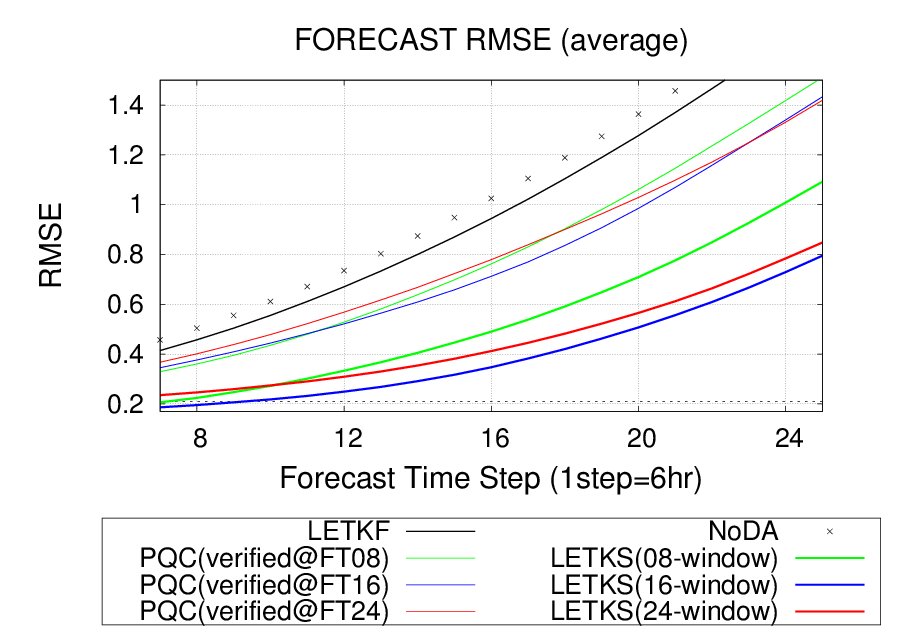 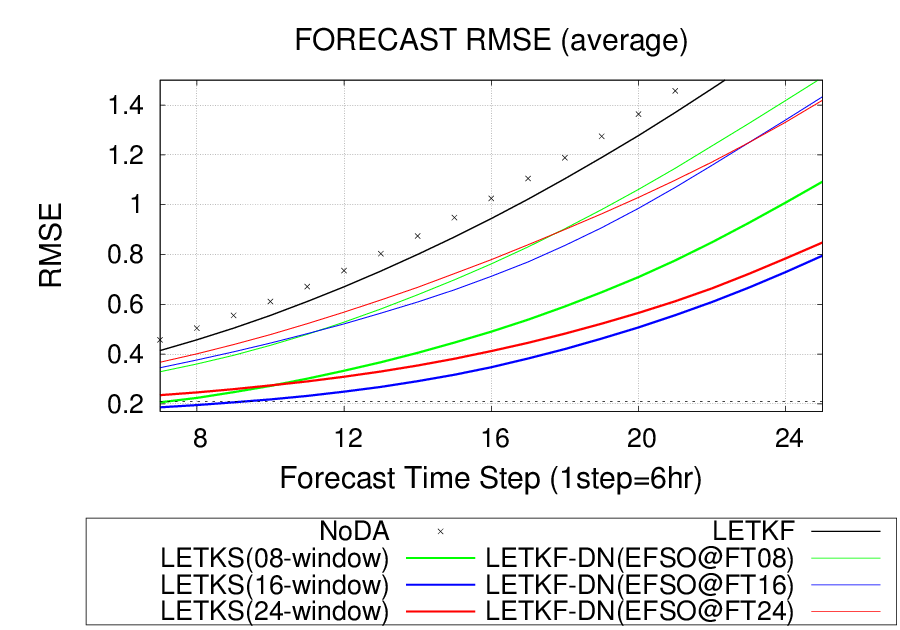 EFSO@FT16
is the best
EFSO@FT24
is the best
EFSO@FT08
is the best
 FT
LETKF-DN works as designed!!!
Mean Analysis RMSE (average of 1800 cases)
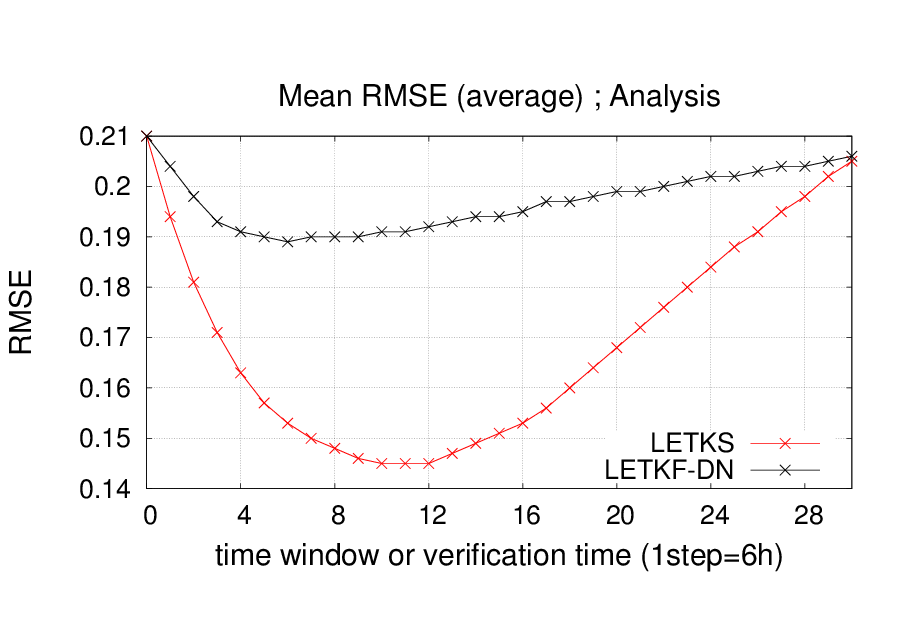 LETKF
LETKS ≤ LETKF-DN
Limitations for window & verification time 
due to linear error growth approximation
Interpretation of EFSO-DN
Smoother
LETKF-DN
time window
Reference 
AN
time
time
using future obs indirectly
using future obs directly
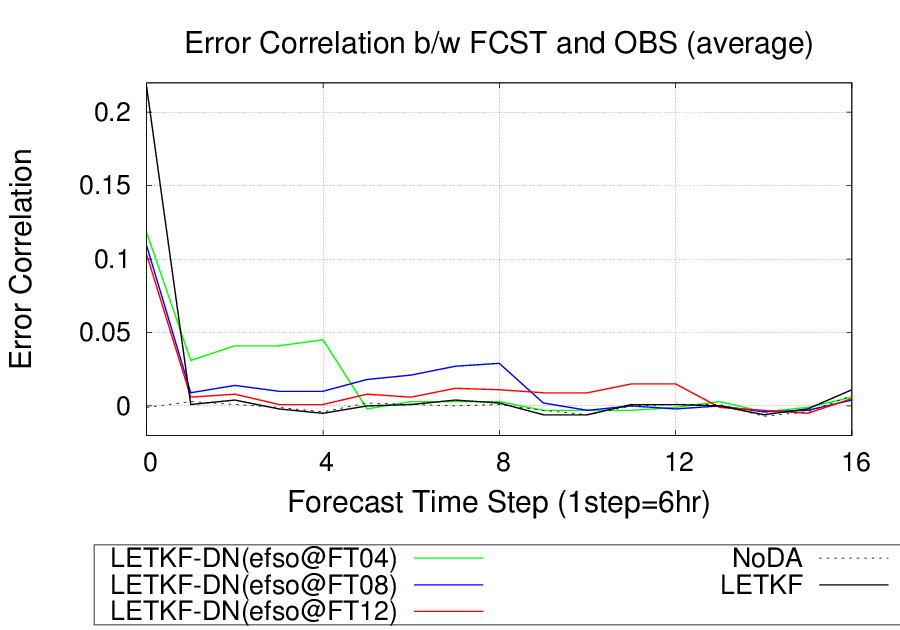 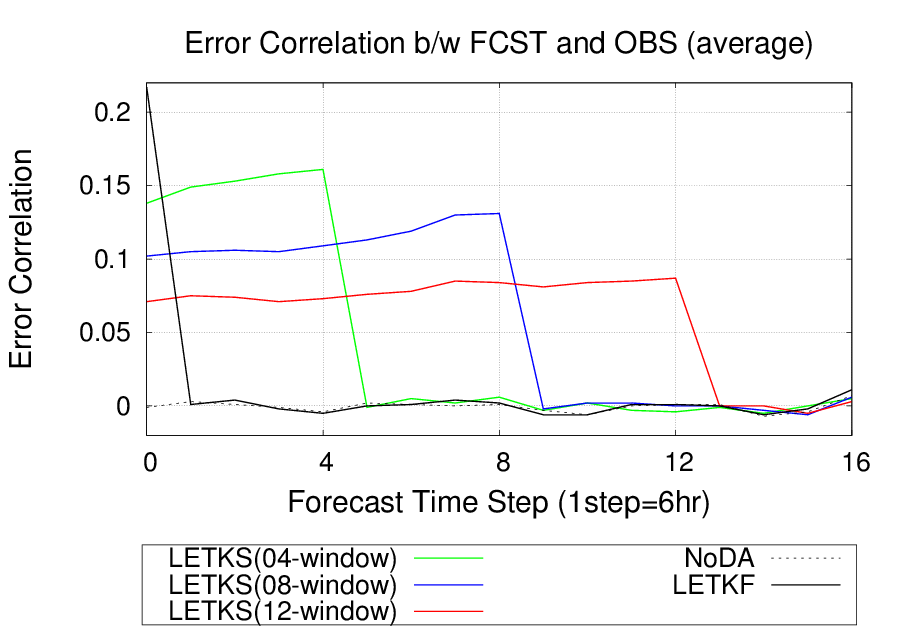 Sample: 1800*40
Sample: 1800*40
Results and discussion based on non-cycled exp.
Reasons EFSO-DN did not work for cycled exp.
Overdispersive analysis ensemble
More accurate analysis, but larger spread due to fewer obs
OMB-OMB based adaptive inflation does not work
<ddT>=HBHT + R - <εo(Hεb)T> - <Hεb(εo) T>
Remarks for cycled DA
Variational methods would not have those issues
Denying partially (e.g. only top 10% detrimental obs), or, manually-tuned inflation would mitigate those issues
However, mathematical approaches need to be developed to assimilate partially-used obs
Smoother is better than the EFSO-DN
Both using the same future obs
Remarks: 
PQC has advantage to deny flawed obs.
Summary
NICAM-LETKF
OBS impacts are estimated vs. AN and OBS
Each type of observations mainly contributes to the improvement of the observed variable
FSO may overestimate observational impact w/ subsequent analyses for verification reference

L96: EFSO-DN  Smoother 
Non-cycled experiments are conducted
Smoother is better than the EFSO-DN
EFSO-DN uses future OBS indirectly
Kotsuki et al. (in prep.)
Kotsuki et al. (in prep.)
APPENDIX
beneficial & detrimental obs
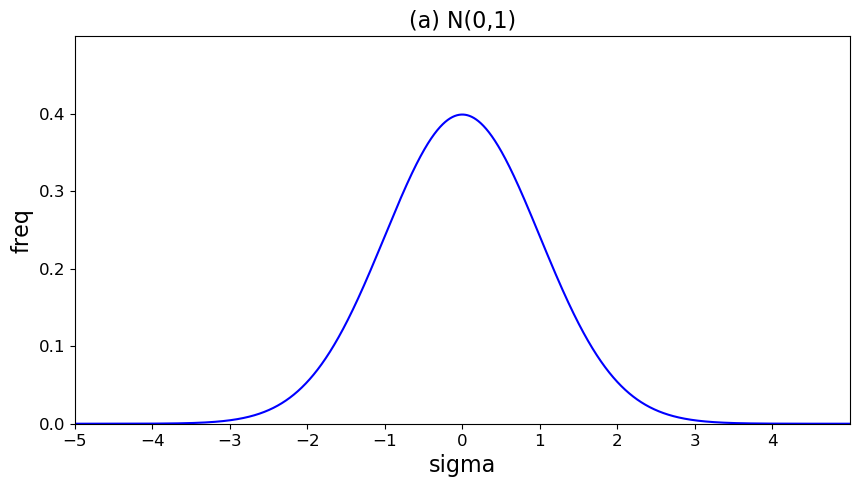 Truth
beneficial & detrimental obs
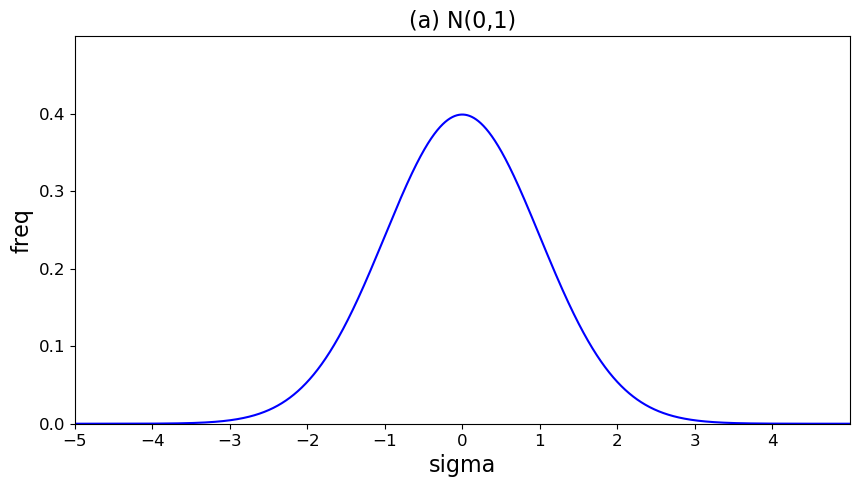 FG
Truth
beneficial & detrimental obs
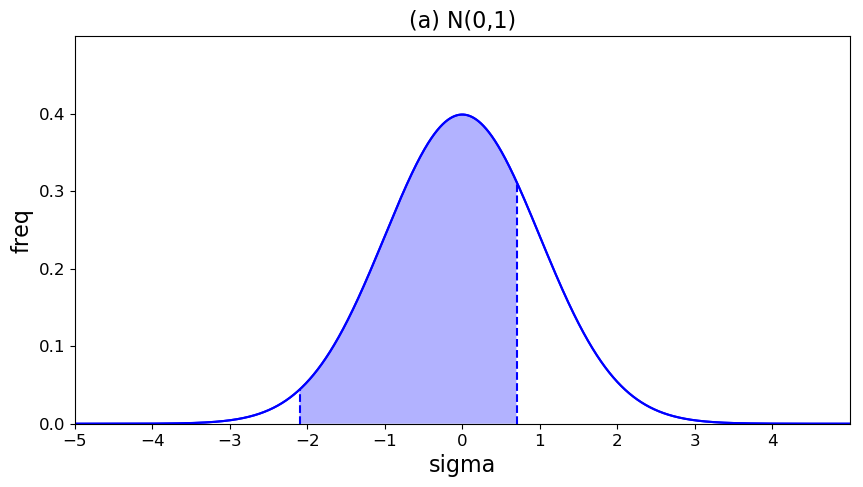 Beneficial obs
FG
Truth
See Lorenc and Mariott (2014) for more detailed discussion
Project Overview
GPM
NICAM
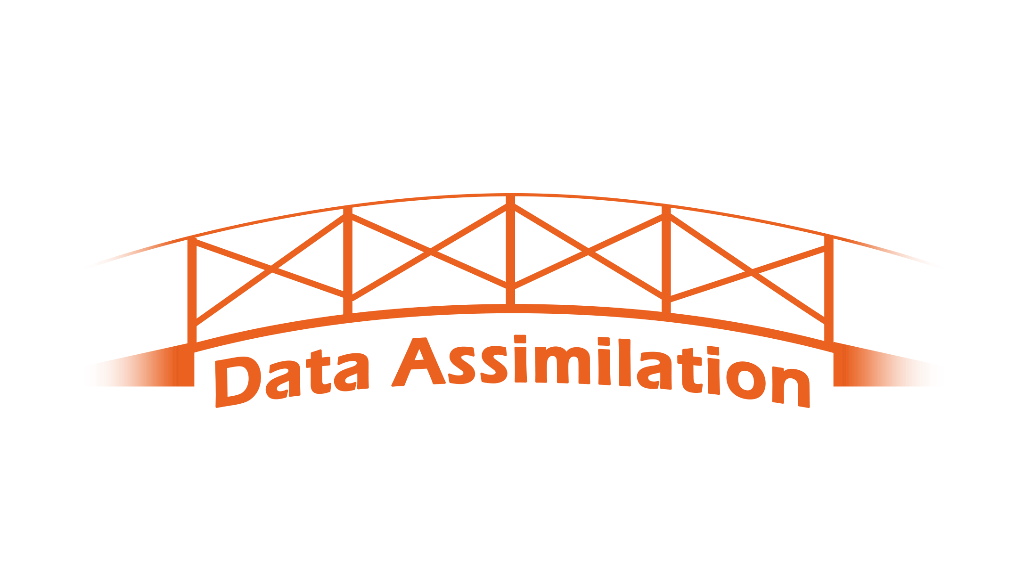 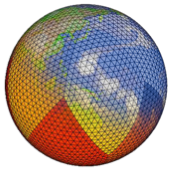 LETKF
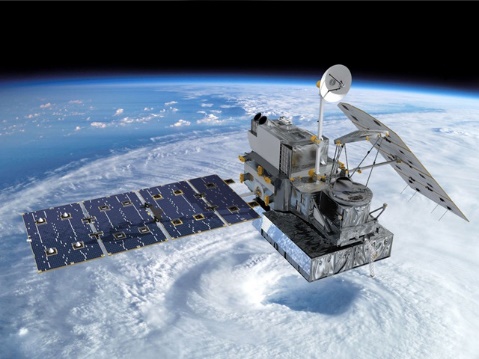 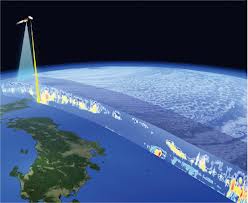 (JAXA)
Local Ensemble Transform Kalman Filter (Hunt et al. 2007)
Goal: Look for most effective use of GPM precipitation measurements.
NICAM-LETKF (NWP) system
System developed (Terasaki et al. 2014, SOLA)
AMSU-A assimilated (Terasaki and Miyoshi 2018, JMSJ)
MHS assimilated (Terasaki et al., in prep.)
GSMaP assimilated (Kotsuki et al. 2017, JGR-A)
GPM/DPR assimilated (Poster #9)

Model parameter DA w/ GSMaP (Kotsuki et al., in revision)
Adaptive-RTPP&RTPS (Kotsuki et al. 2017, QJRMS)
Accounting for correlated R (Terasaki et al., in prep.)
EFSO implemented (Kotsuki et al., in prep.)

System accelerated (Yashiro et al. 2016, GMD)
10,000-member DA (Miyoshi et al. 2015, Computer)
This talk
Interpretation of Positive Obs. Rate
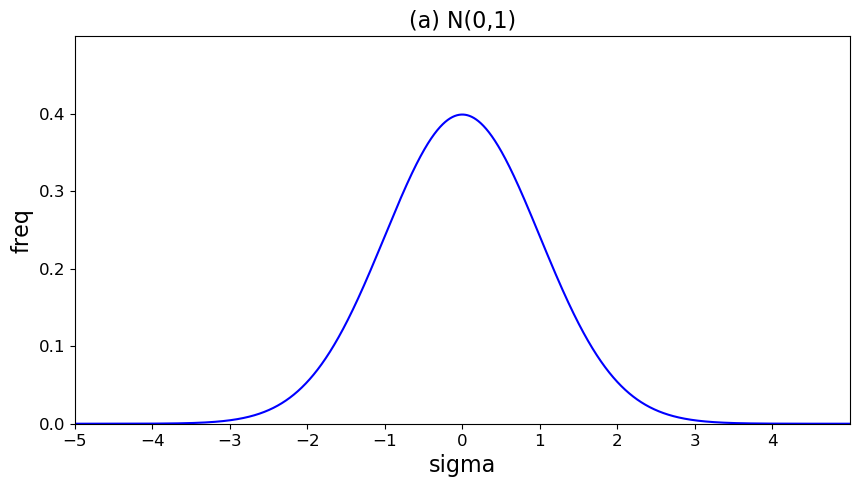 Interpretation of Positive Obs. Rate
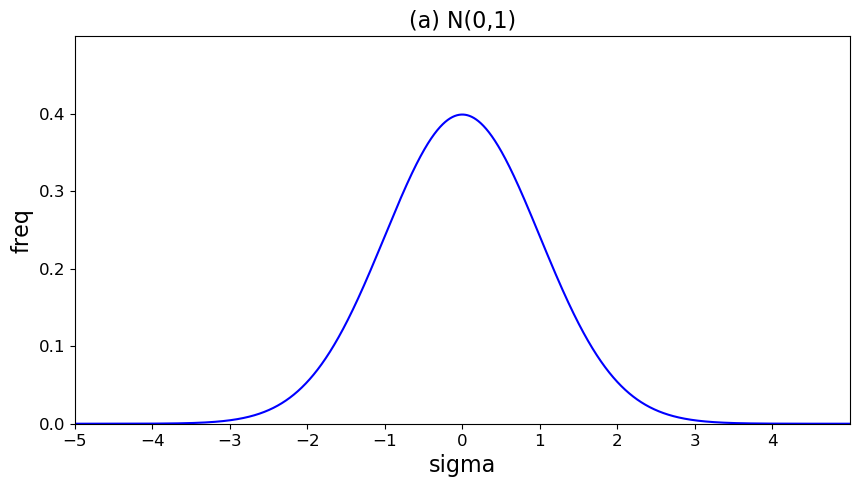 FG 
(e.g., x=0.7, σ=1.0)
Interpretation of Positive Obs. Rate
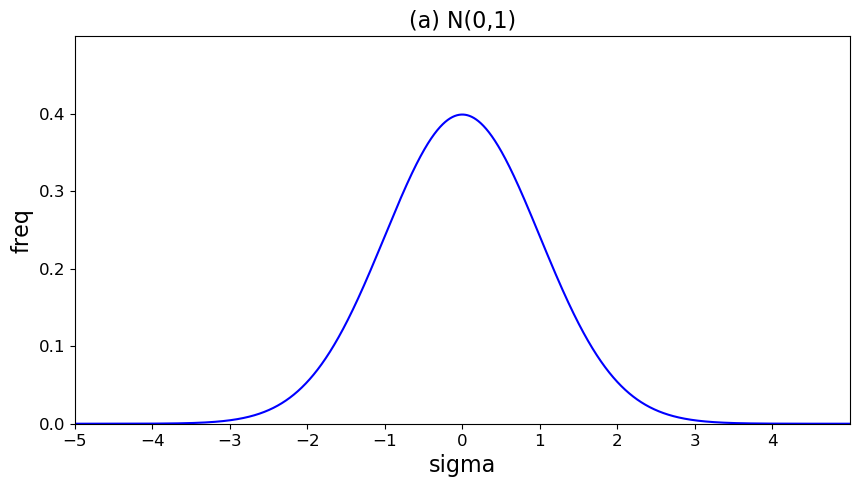 FG 
(e.g., x=0.7, σ=1.0)
Interpretation of Positive Obs. Rate
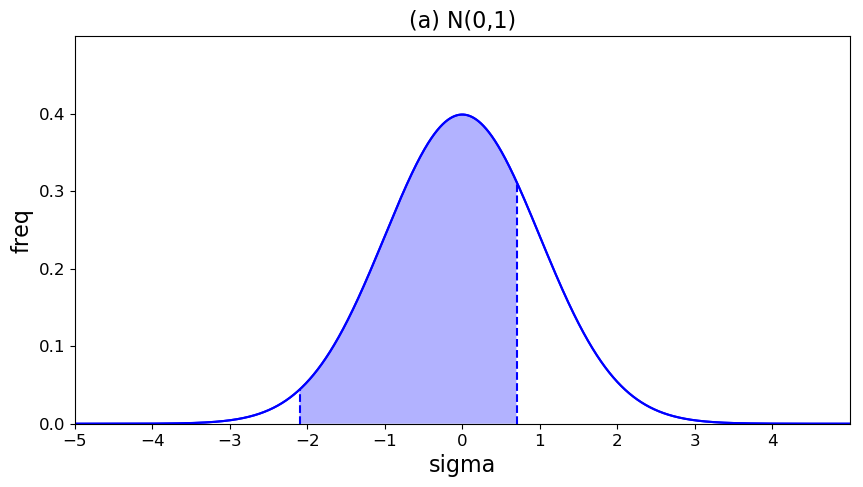 Derivation
These two variables should be
consistent with Kalman gain
① liner error growth approximation
② ensemble error covariance approximation
Error Norms
L2 norm for Toy models (e.g. L63, L96)



Moist Total Energy norm for the atmosphere
KE: kinetic energy
PE: potential energy
ME: moist energy
cf. Ota et al. (2013, Tellus)
EFSO with NICAM-LETKF
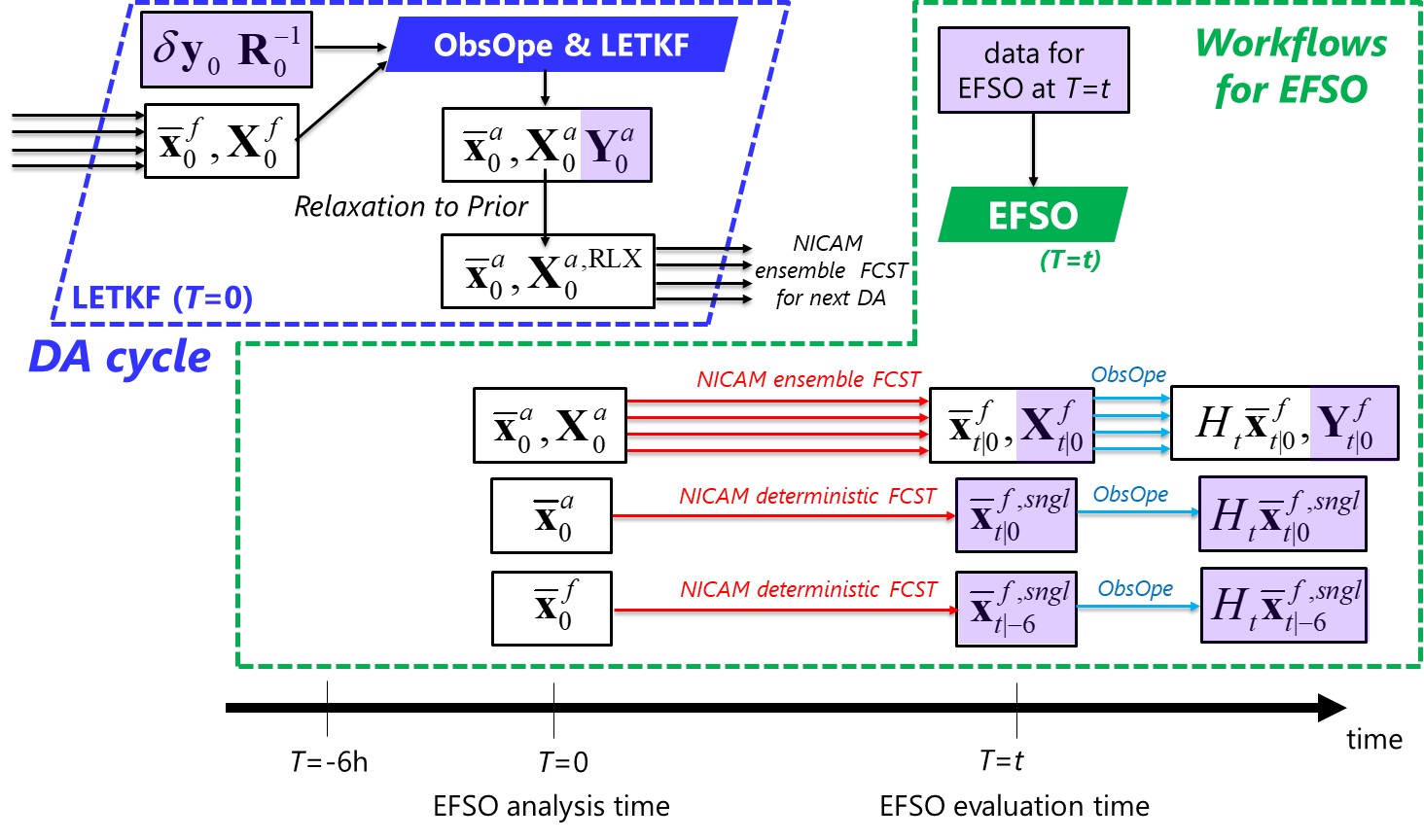 EFSO with NICAM-LETKF
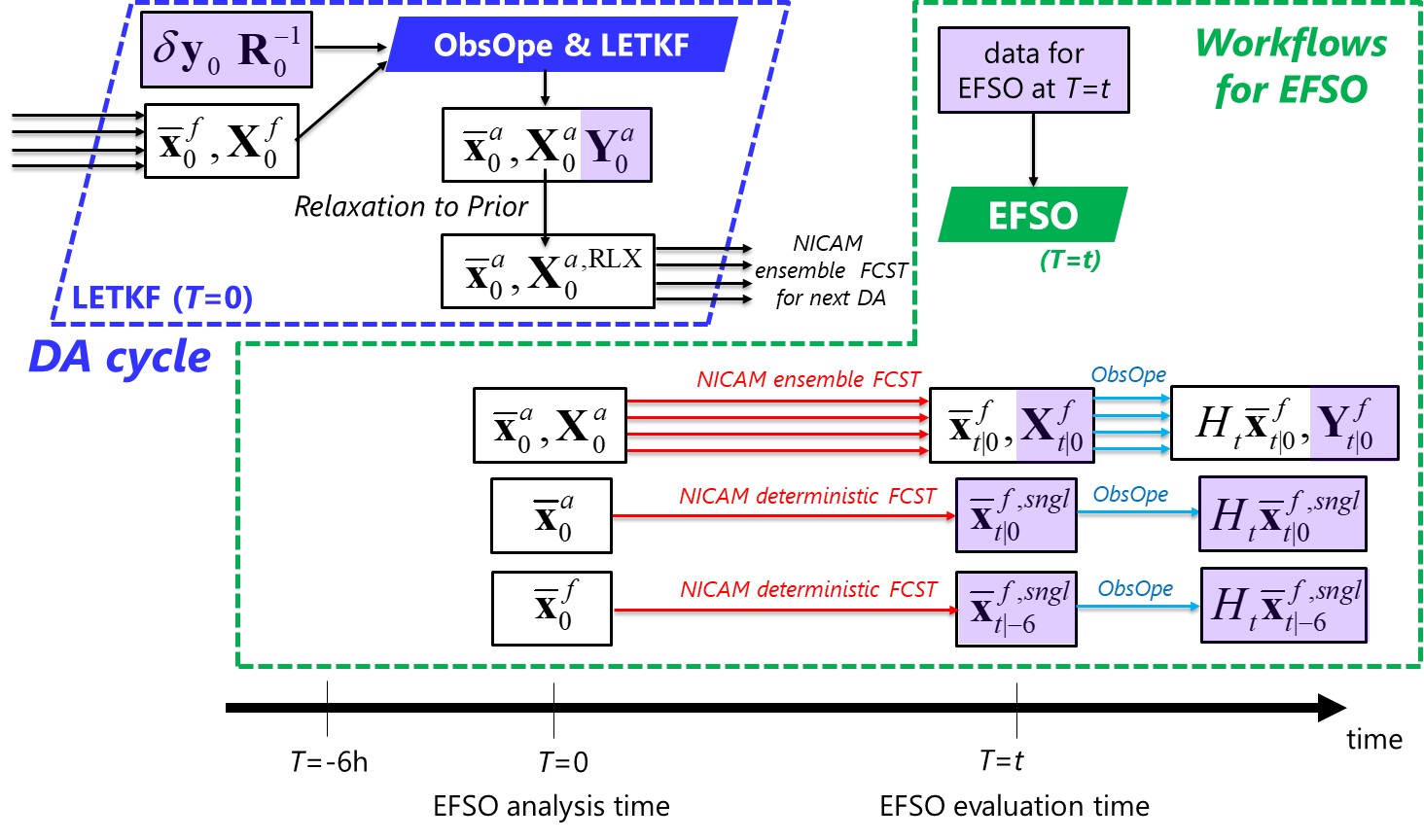 Spatial Pattern of AMSU-A impacts
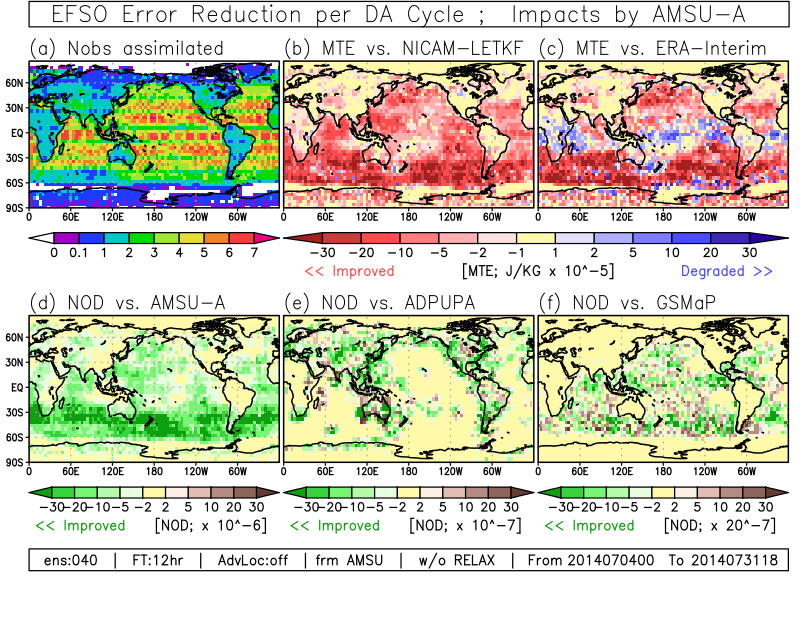 Spatial Pattern of AMSU-A impacts
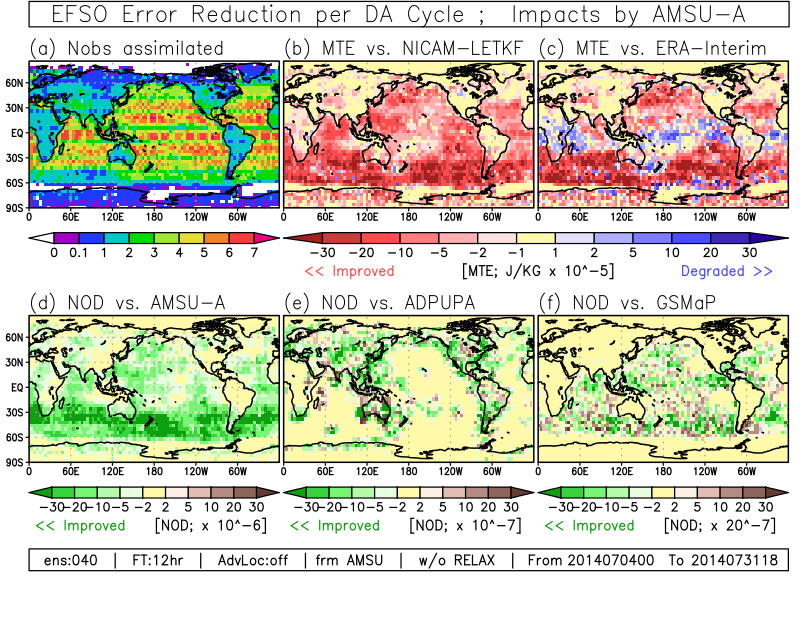 Impact of AMSU-A radiances
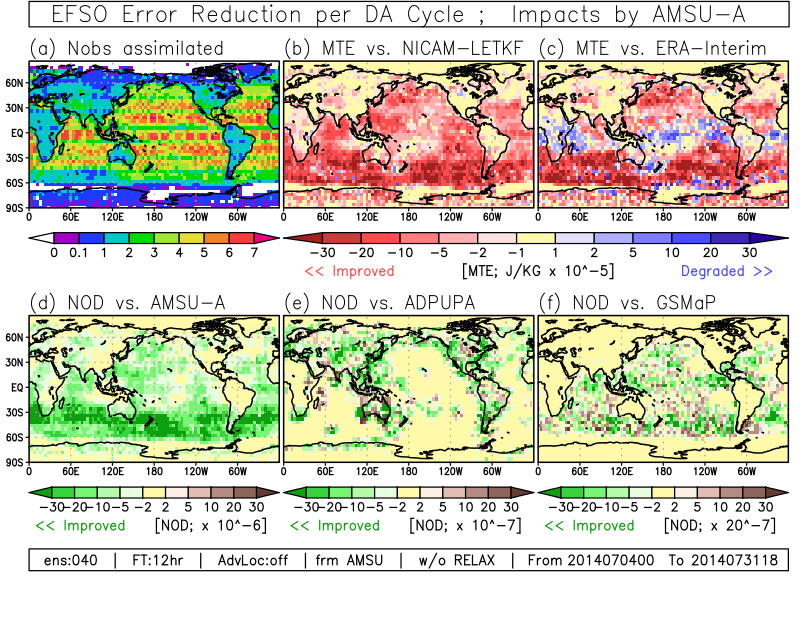 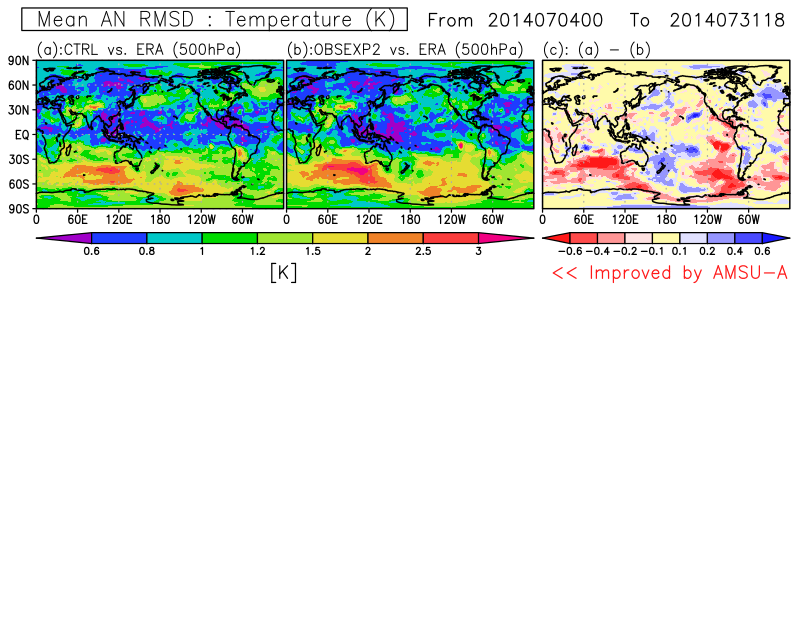 (a) w/ AMSU-A (500hPa)
(b) w/o AMSU-A(500hPa)
RMSE during serial assimilation (ave of 1460 cases)
ー    RMSE
---　SPRD
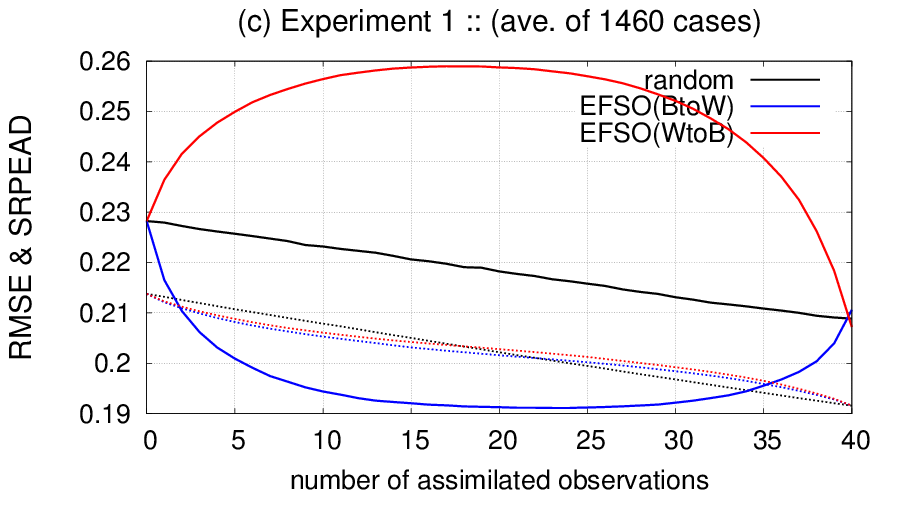 FG
AN
－: EFSO better  worse obs.
－: EFSO worse  better obs.
－: random order
Question
ー    RMSE
---　SPRD
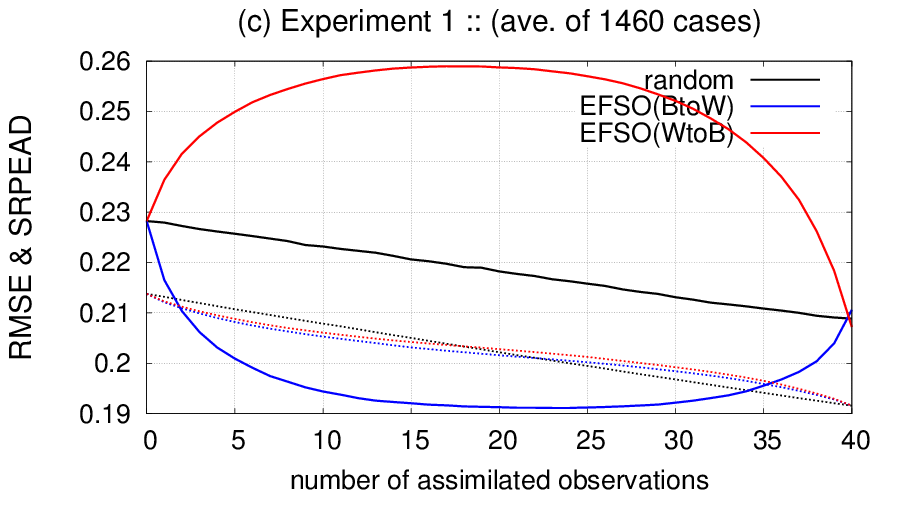 Can we stop 
assimilating here?
FG
AN
－: EFSO better  worse obs.
－: EFSO worse  better obs.
－: random order